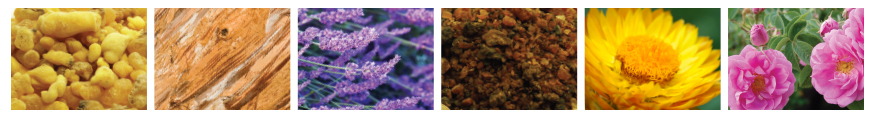 IntroducingA completely natural and highly effective skin care line…
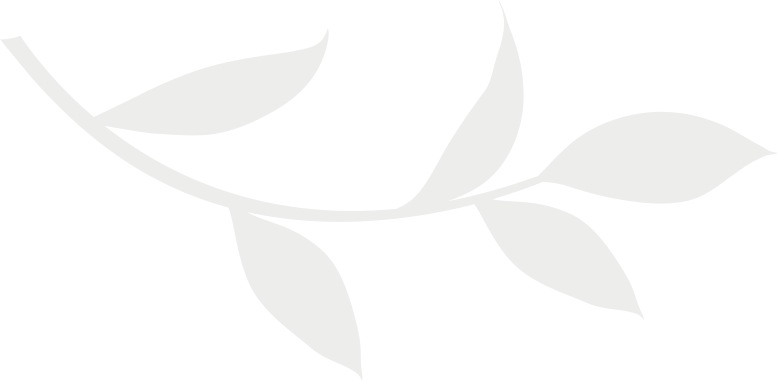 © 2015 dōTERRA Holdings, LLC. Unauthorized duplication prohibited.
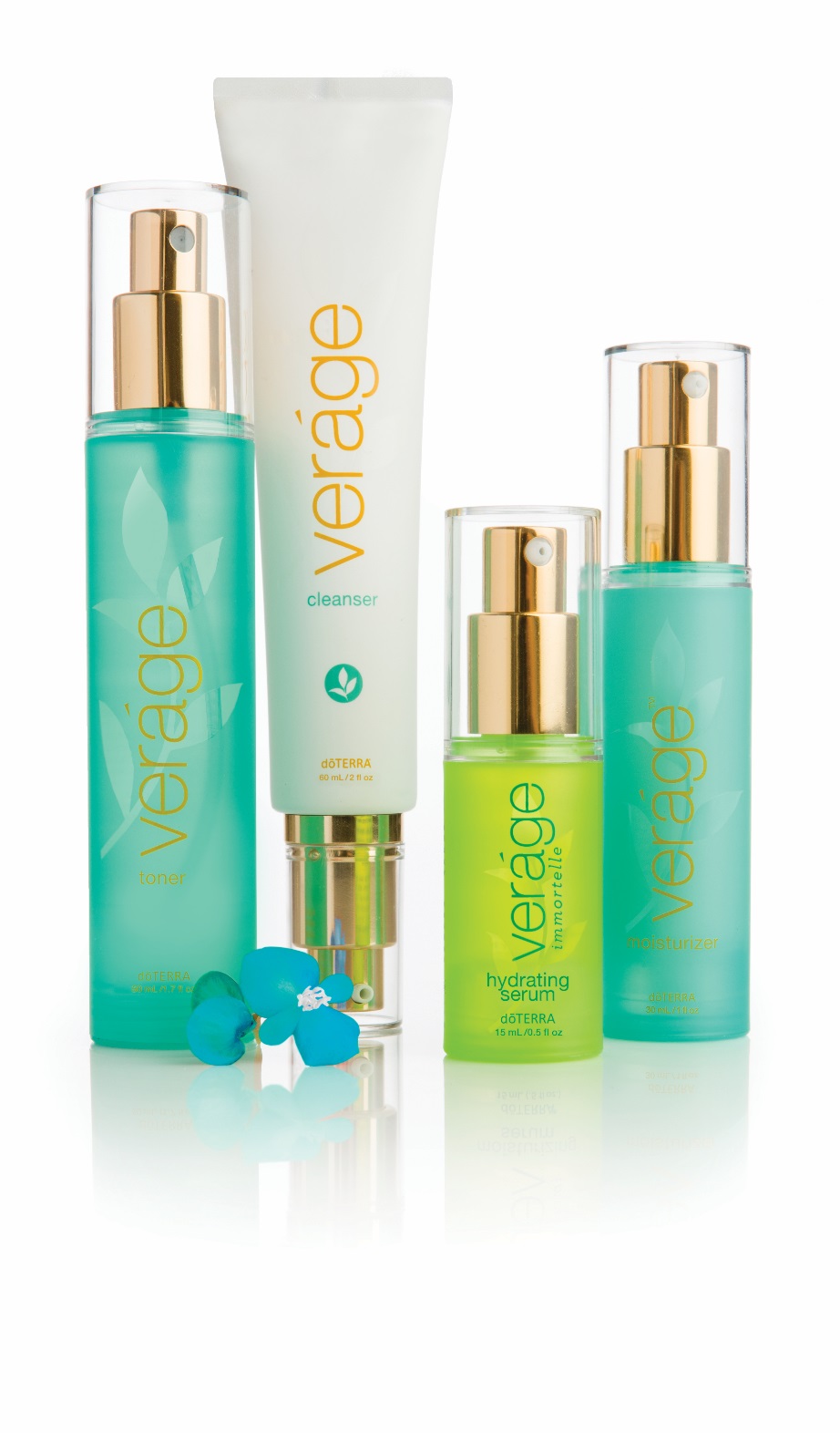 Vérage™(True Earth)
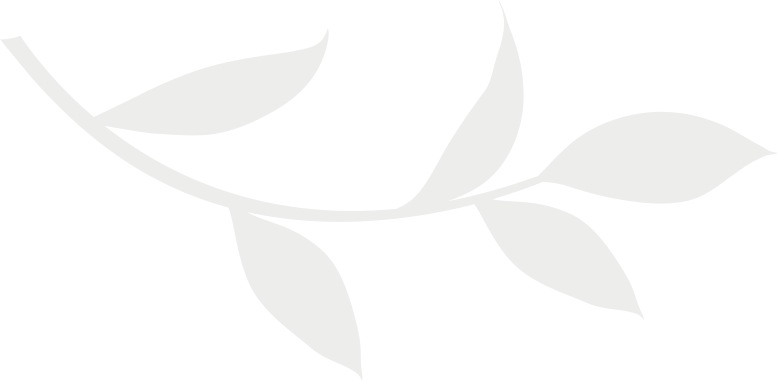 © 2015 dōTERRA Holdings, LLC. Unauthorized duplication prohibited.
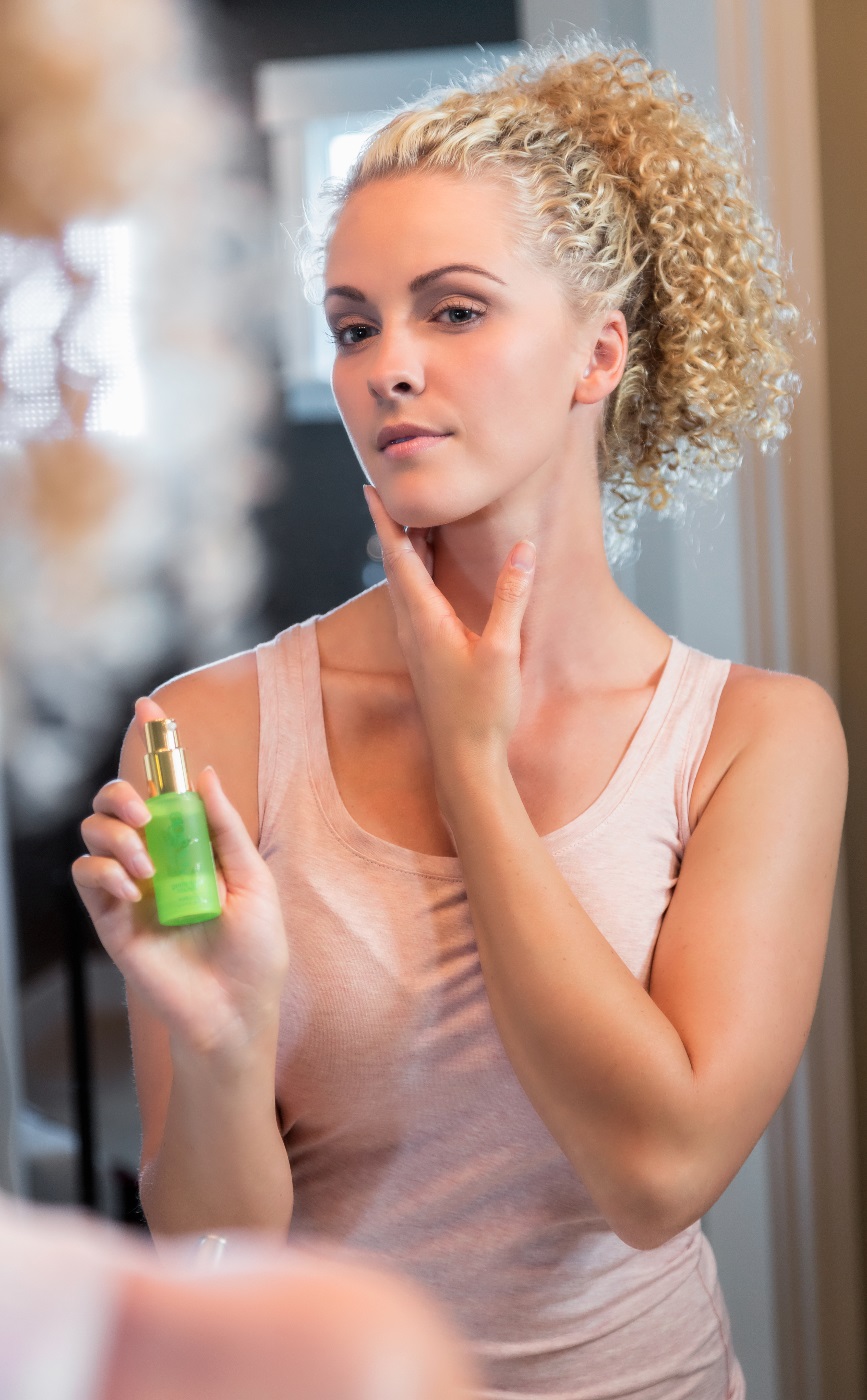 Vérage™
CPTG® Essential Oils
Scientifically proven plant extracts
Natural preservative system
Highly effective formulas
Amazing results
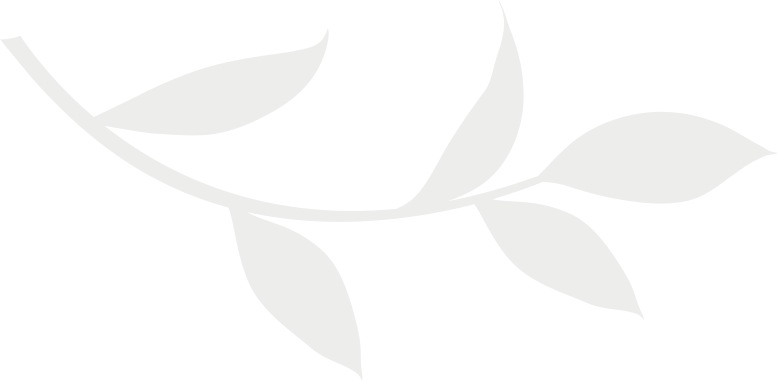 © 2015 dōTERRA Holdings, LLC. Unauthorized duplication prohibited.
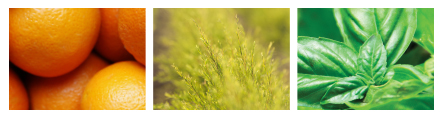 Vérage™Cleanser
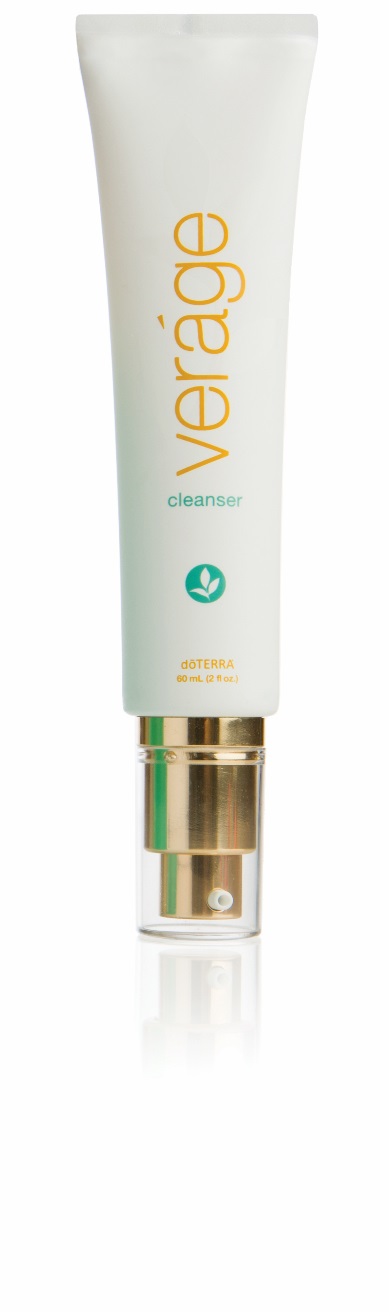 Gel cleanser
Lifts away dirt, makeup, and impurities
Reaches deep into pores to cleanse and purify
Nourishes and protects the skin’s appearance 
Hydrates skin and reduces trans-epidermal
     water loss
Refreshing, herbaceous aroma
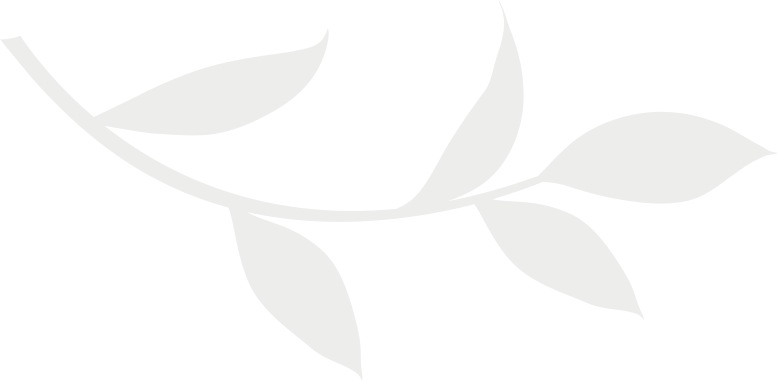 © 2015 dōTERRA Holdings, LLC. Unauthorized duplication prohibited.
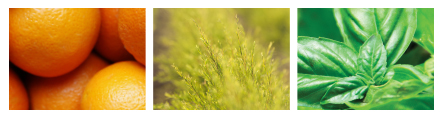 Vérage™Cleanser
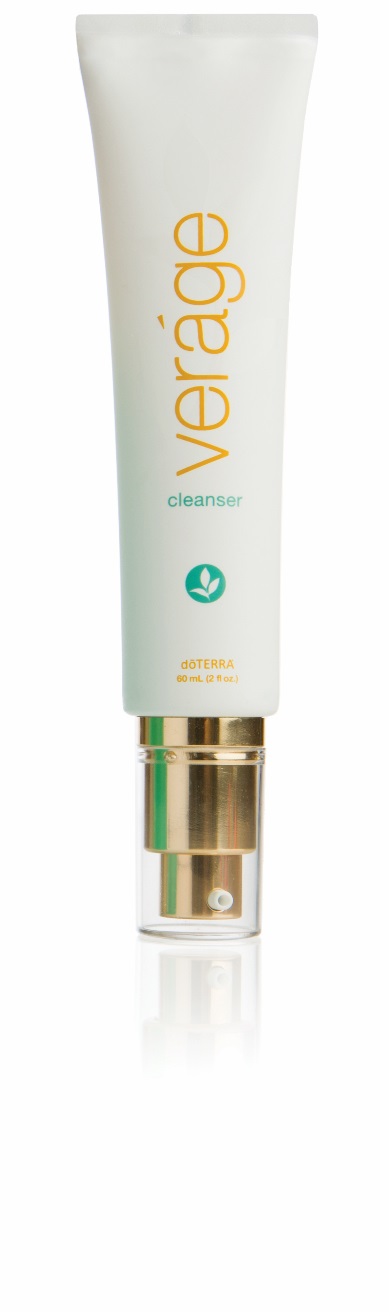 Wild Orange, Melaleuca, Basil cleanse and purify
Macromolecule combination
Coconut oil is a natural surfactant and boosts the effectiveness of other surfactants
Olive oil (fatty acid) reduces trans-epidermal water loss
Fructose softens and moisturizes skin
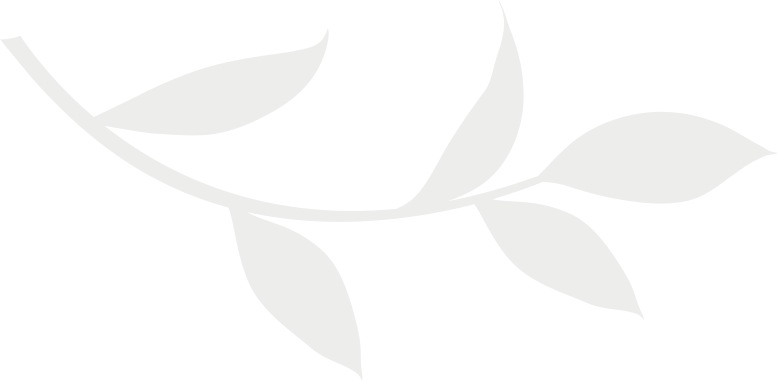 © 2015 dōTERRA Holdings, LLC. Unauthorized duplication prohibited.
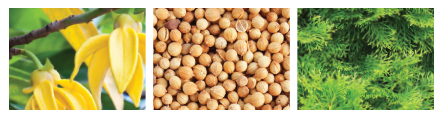 Vérage™Toner
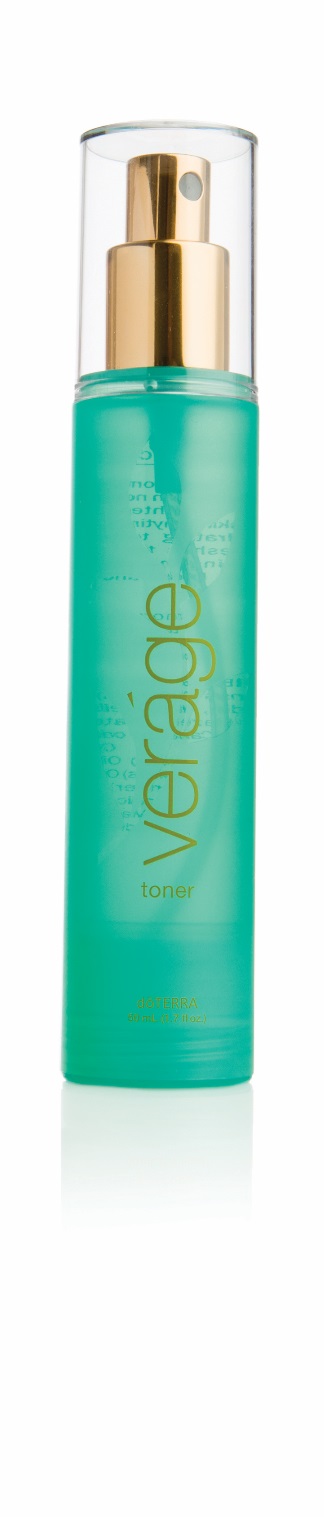 Tightens, tones, and smoothes skin
Reduces the appearance of pores 
Convenient pump allows you to tone and freshen
     skin anytime, anywhere 
Refreshing and cooling mist
Copper mineral provides light blue tint
Clean, fresh scent
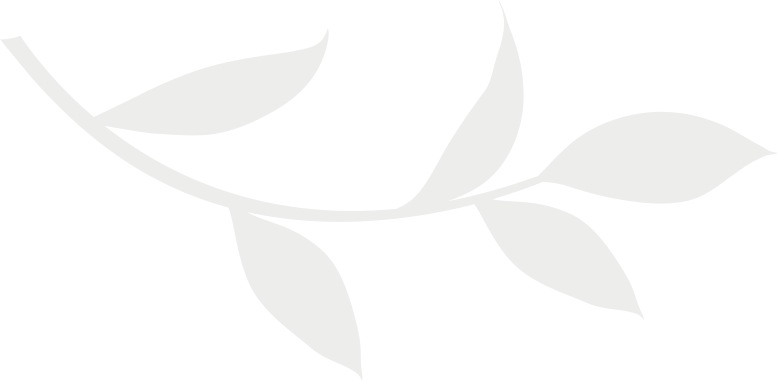 © 2015 dōTERRA Holdings, LLC. Unauthorized duplication prohibited.
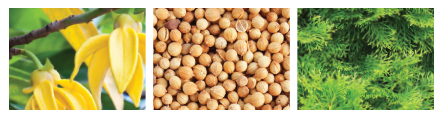 Vérage™Toner
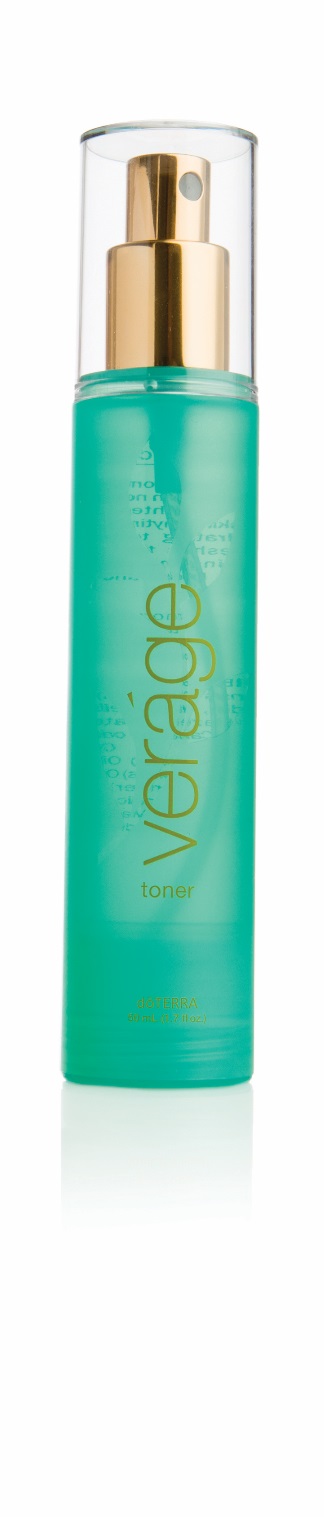 Coriander and Cypress tone and rejuvenate skin
Palmarosa helps to reduce the appearance of oily skin
Ylang Ylang soothes, nourishes, and protects skin
Witch hazel and aloe provide many benefits to the skin
Malachite copper mineral provides antioxidants and promotes skin elasticity (gives toner blue tint)
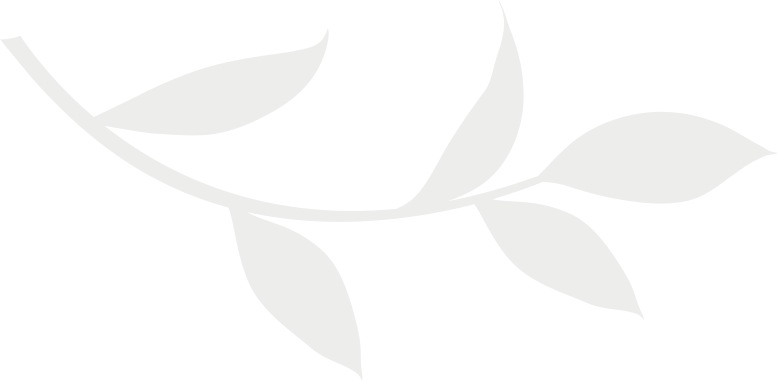 © 2015 dōTERRA Holdings, LLC. Unauthorized duplication prohibited.
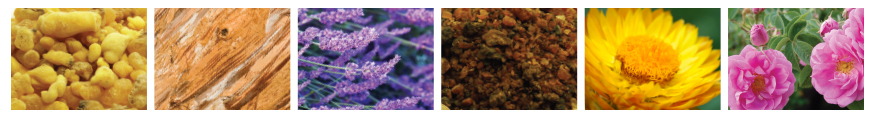 Vérage™Immortelle Hydrating Serum
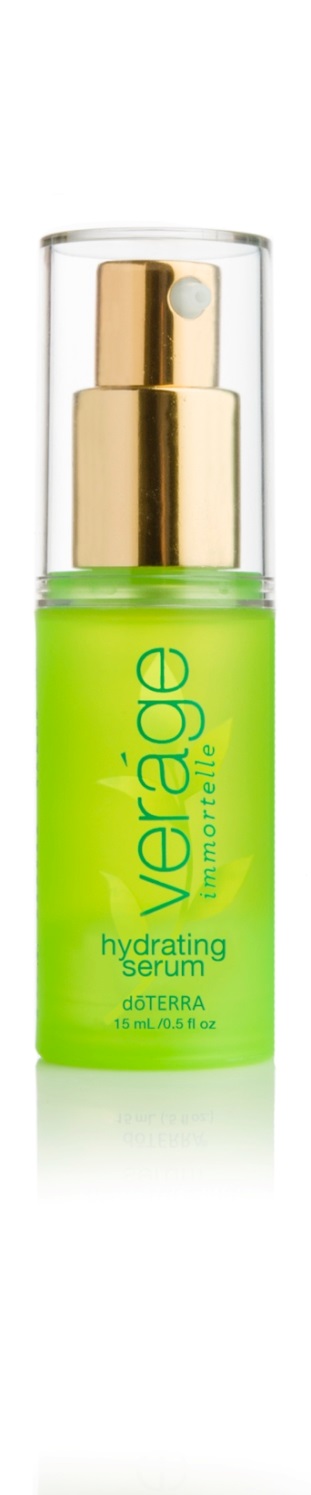 Contains Immortelle Essential Oil Blend
L22® is a combination of jojoba, macadamia and olive esters which mimic the skin’s surface lipids when at optimum health and youth (typically 22 years)
Provides a youthful-looking, glowing complexion
Improves skin’s appearance 
Hydrates skin significantly better than common emollients
http://www.lipids22.com/
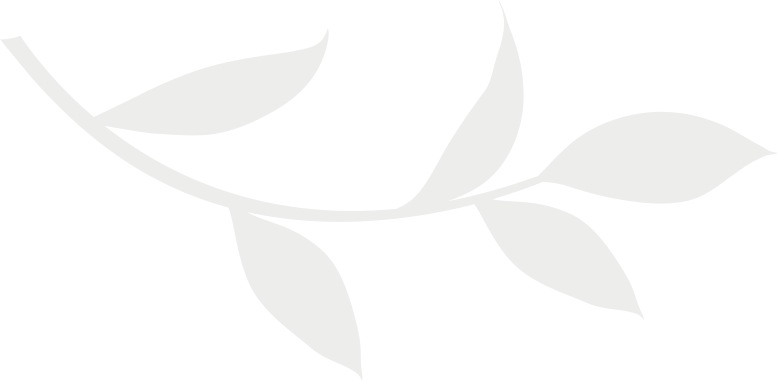 © 2015 dōTERRA Holdings, LLC. Unauthorized duplication prohibited.
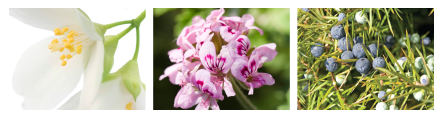 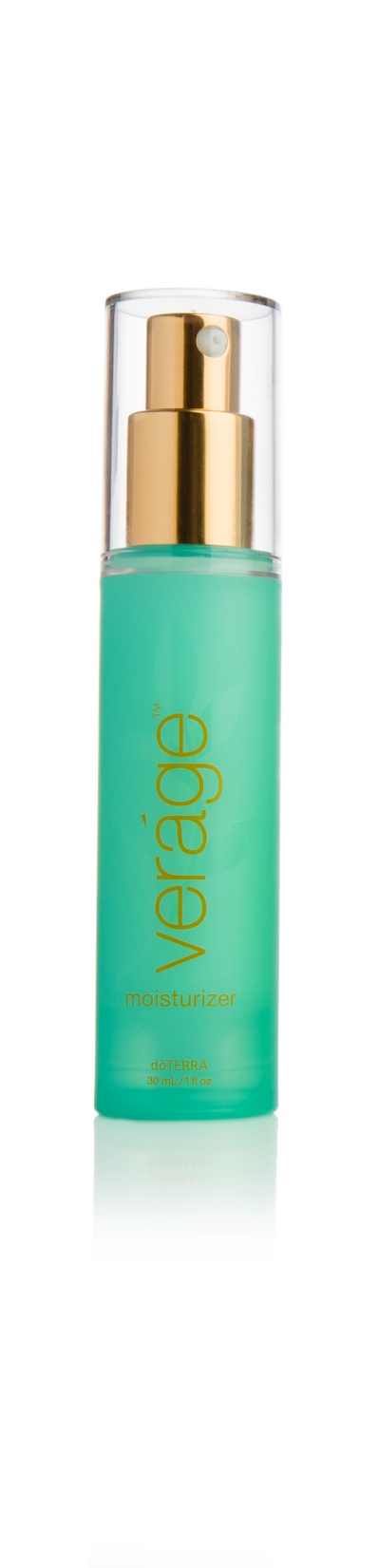 Vérage™Moisturizer
Provides deep hydration and skin nourishment 
Reduces the visible signs of aging
Promotes an ideal moisture balance in skin
Light, non-greasy moisturizer
Absorbs quickly but hydrates deeply
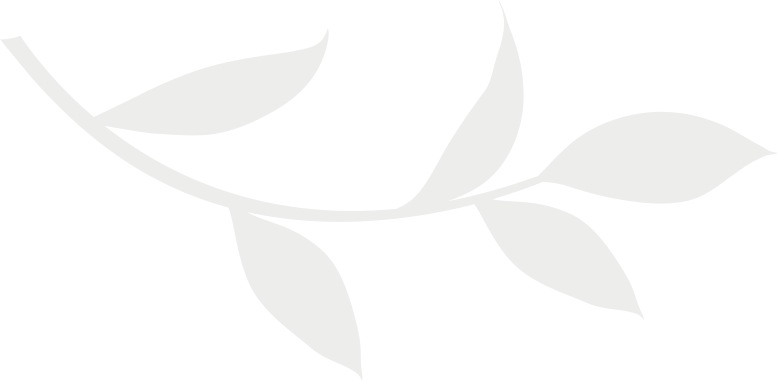 © 2015 dōTERRA Holdings, LLC. Unauthorized duplication prohibited.
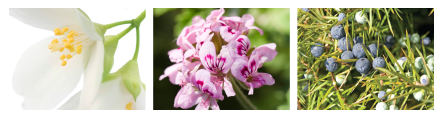 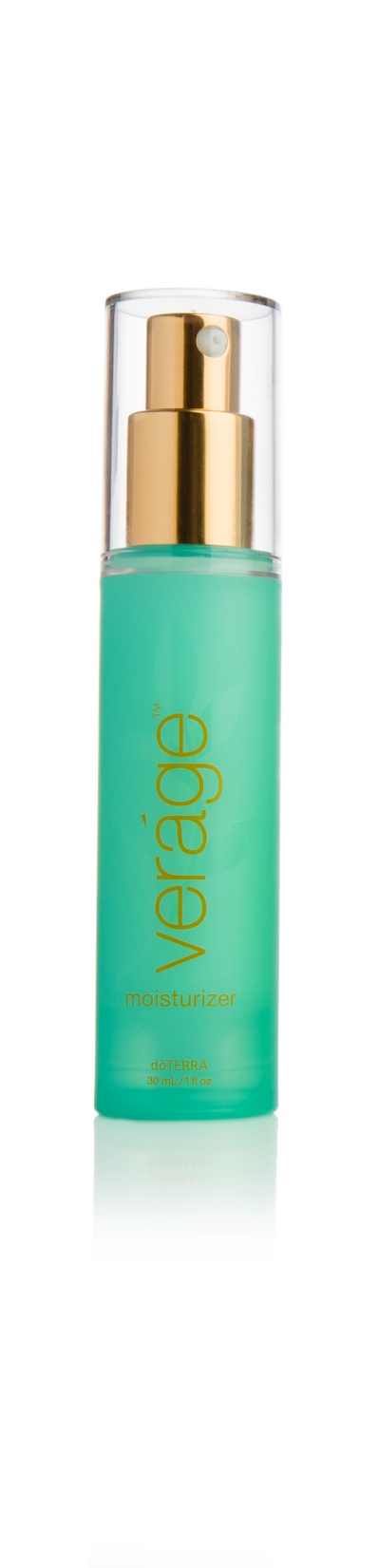 Vérage™Moisturizer
Sea Buckthorn Berry provides a rich supply of Omega 7 fatty acids that nourish, soften and protect skin and help it retain moisture
Juniper Berry helps to reduce the appearance of aging skin
Rice bran oil and shea butter contain fatty acids that penetrate deeply into the skin to moisturize, plump, and nourish skin
Phellodendron Amurense (Cork Tree) Bark helps to calm and soothe skin
Contains Jasmine, Geranium, and Sandalwood essential oils
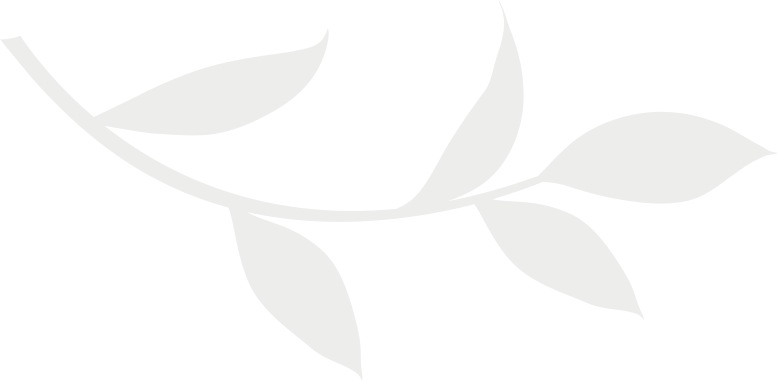 © 2015 dōTERRA Holdings, LLC. Unauthorized duplication prohibited.
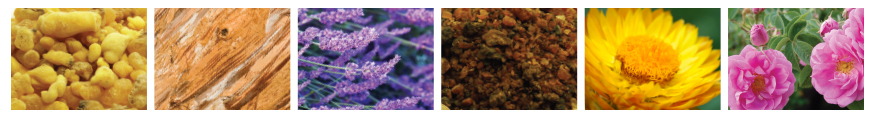 Vérage™Preservative System
Potassium sorbate is a potassium salt of sorbic acid, a naturally occurring preserving compound
Sodium benzoate is the sodium salt of benzoic acid and occurs naturally at low levels in cranberries, prunes, plums, cinnamon, ripe cloves, and apples.
Benzyl alcohol is produced naturally by many plants and is commonly found in fruits and teas. It is also found in a variety of essential oils including jasmine, hyacinth, and ylang-ylang.
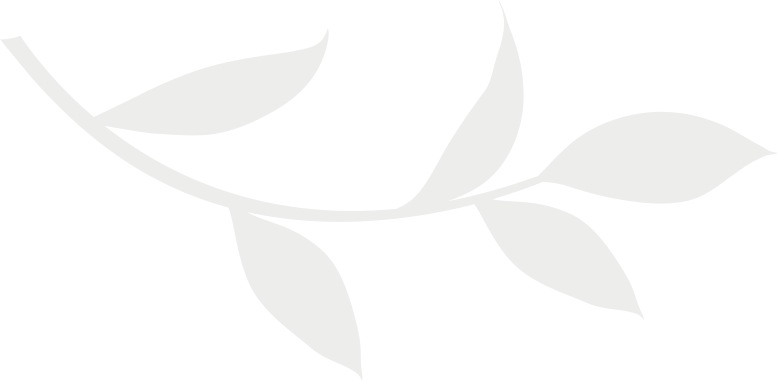 L22 is a registered trademark of Floratech. All other words with trademark or registered trademark symbols are trademarks or registered trademarks of doTERRA Holdings, LLC. © 2015 dōTERRA Holdings, LLC. Unauthorized duplication prohibited.